A Generation Who Did Not Know the Lord
Judges 2:10
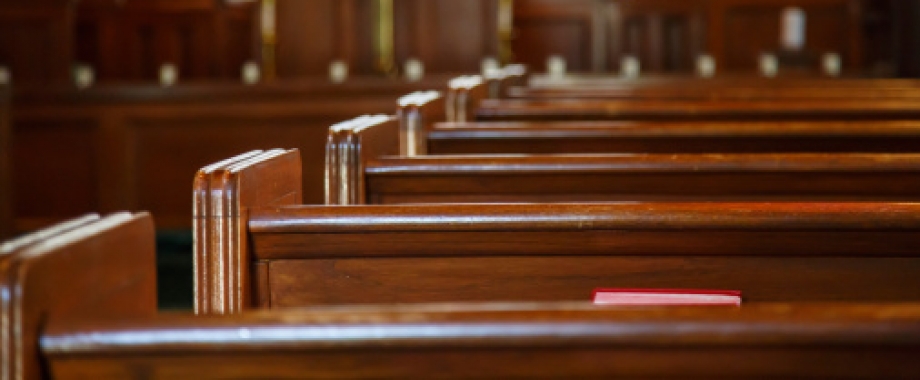 How Did This Happen?
The priests allowed it to happen. 
Deut. 31:9-13 
The elders allowed it to happen. 
Deut. 31:9 
The parents allowed it to happen. 
Deut. 4:9-10; 6:4-9 
The nation allowed it to happen.
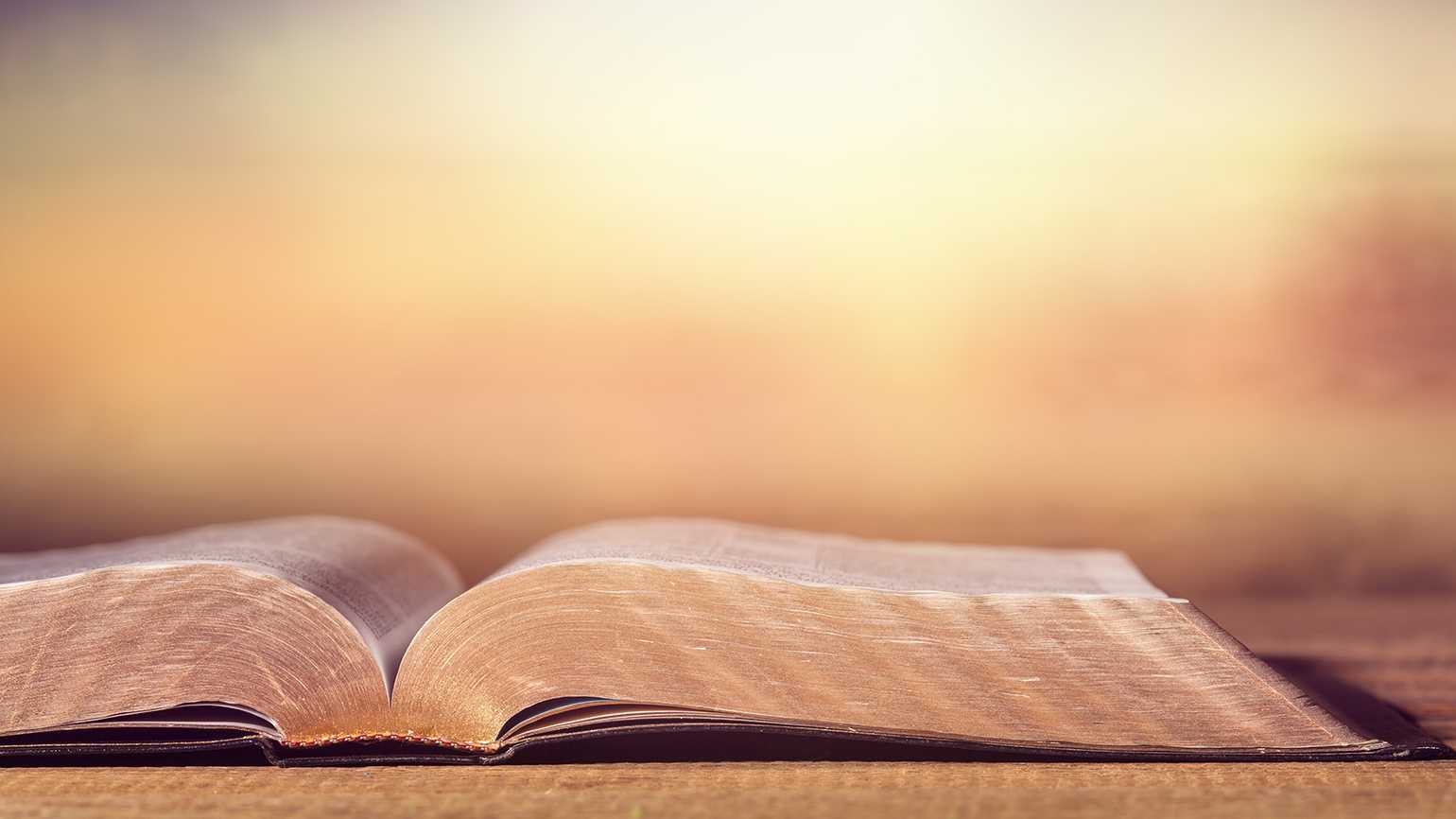 For whatever things were written before were written for our learning, that we through the patience and comfort of the Scriptures might have hope.
Romans 15:4
How Can This Happen Today?
The priests allow it to happen. 
All Christians are priests - 1 Peter 2:9-10 
The elders allow it to happen. 
Acts 20:28-32; 1 Thess. 5:12-13; Heb. 13:17
The parents allow it to happen. 
Eph. 6:4
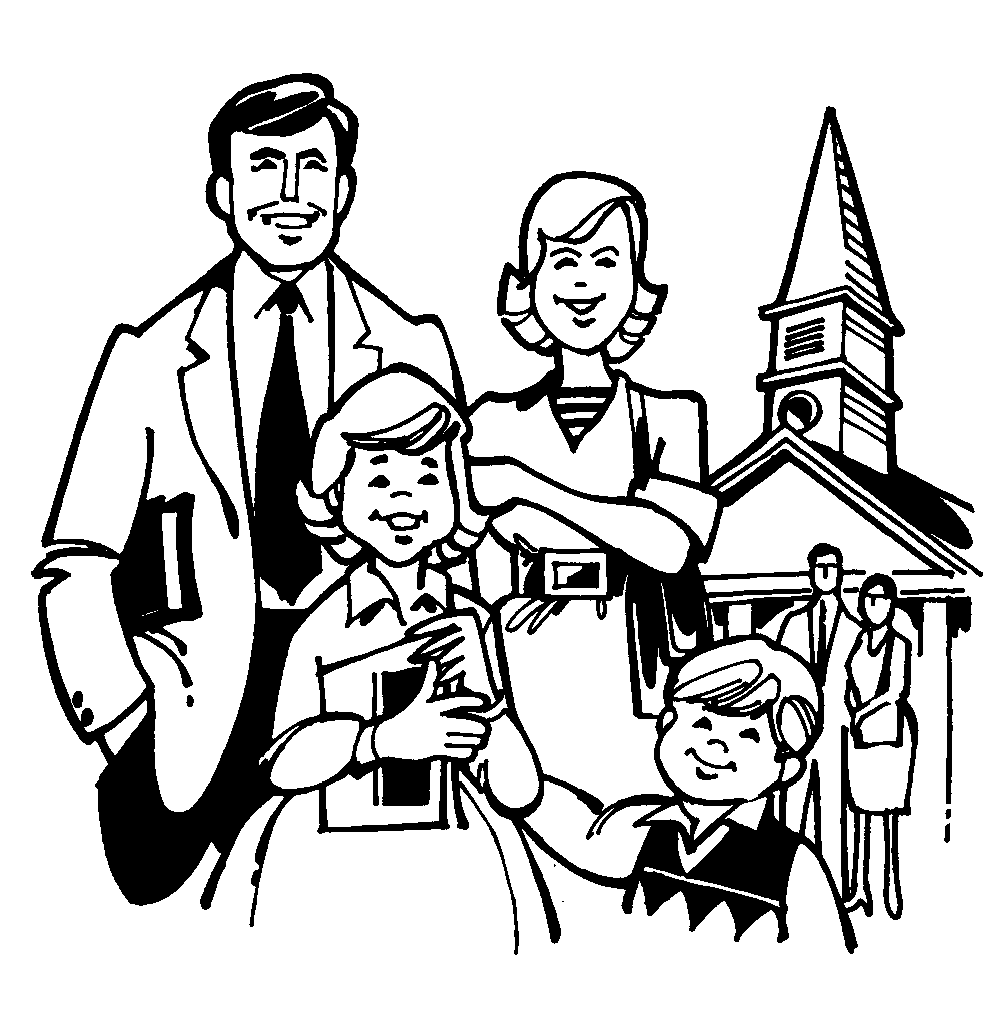 Are our children getting enough spiritual education?
Public school (K-12) – 1,225 hrs/yr  =  15,925 hours

Church attendance (18 years) –                               4 hrs/wk  x  52 wks  =  3,744 hours

Church-only spiritual education =     2nd grade level
How Can This Happen Today?
The priests allow it to happen. 
All Christians are priests - 1 Peter 2:9-10 
The elders allow it to happen. 
Acts 20:28-32; 1 Thess. 5:12-13; Heb. 13:17
The parents allow it to happen. 
Eph. 6:4 
The church allows it to happen.
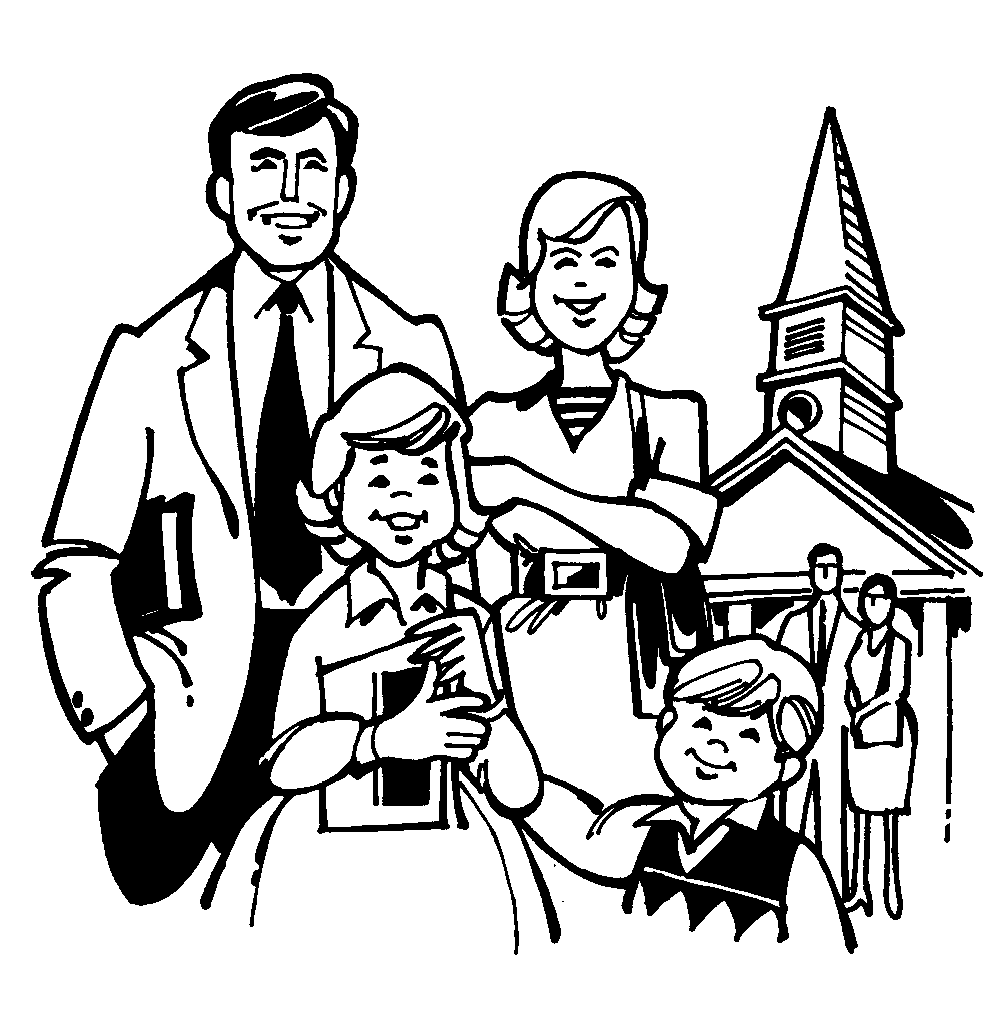